INQAAHE Biennial Conference 2019
Quality Assurance, Qualifications, and Recognition: Fostering Trust in a Globalised World
New Technologies, Innovation and Quality Assurance
Accreditation forOnline Learning Programme (OLP)
Ms Anne LAU
Registrar, HKCAAVQ

2019.3.26
1
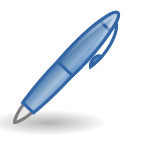 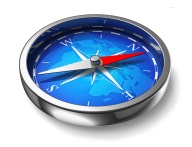 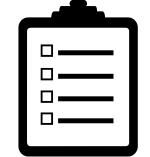 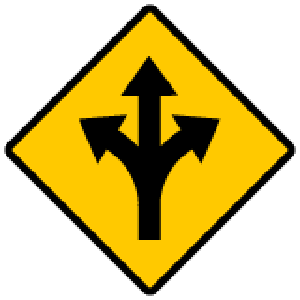 2
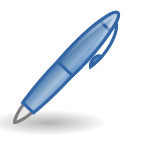 Definition of OLP
“Online delivery is defined as delivery that is enhanced by the use of technology and is delivered through a digital learning platform to provide structured teaching, learning and assessment. Learning programmes with more than 50% of instruction delivered online will be accredited with reference to the additional evidence requirements.”
structured teaching, learning and assessment
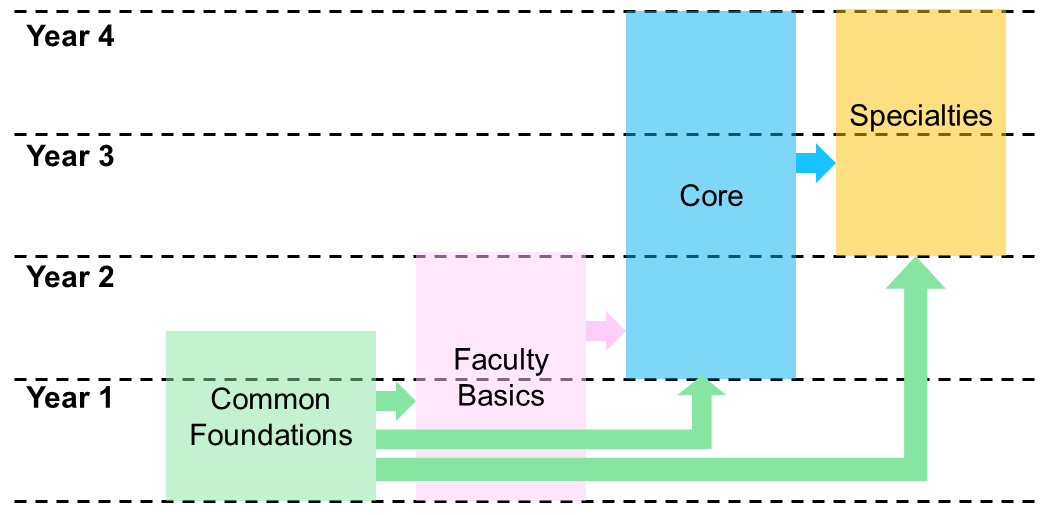 3
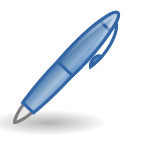 Definition of OLP
“Online delivery is defined as delivery that is enhanced by the use of technology and is delivered through a digital learning platform to provide structured teaching, learning and assessment. Learning programmes with more than 50% of instruction delivered online will be accredited with reference to the additional evidence requirements.”
delivered through a digital learning platform
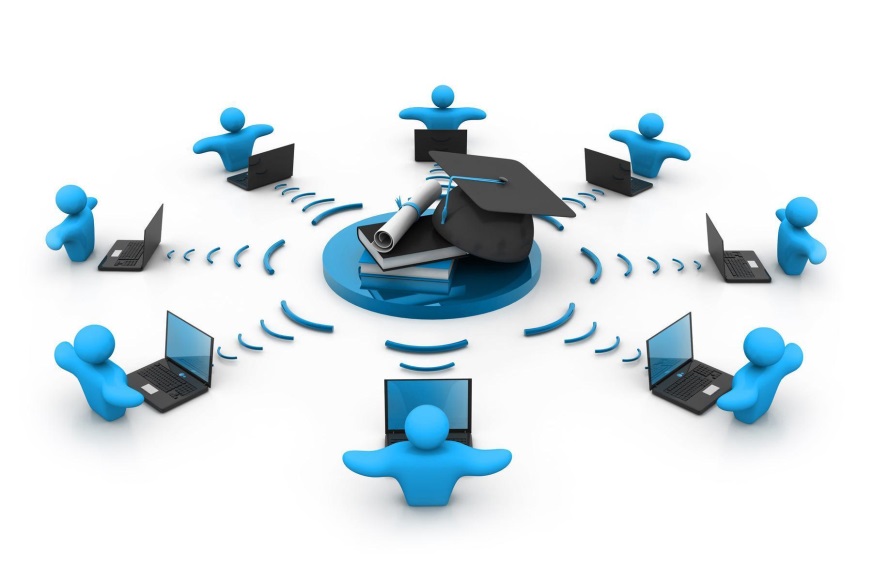 4
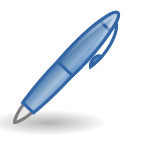 Definition of OLP
“Online delivery is defined as delivery that is enhanced by the use of technology and is delivered through a digital learning platform to provide structured teaching, learning and assessment. Learning programmes with more than 50% of instruction delivered online will be accredited with reference to the additional evidence requirements.”
enhanced by use of technology
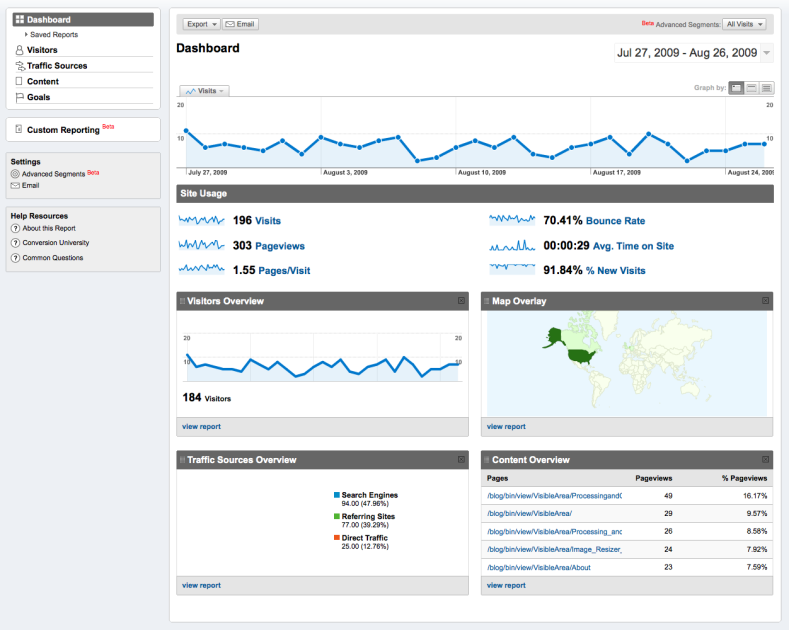 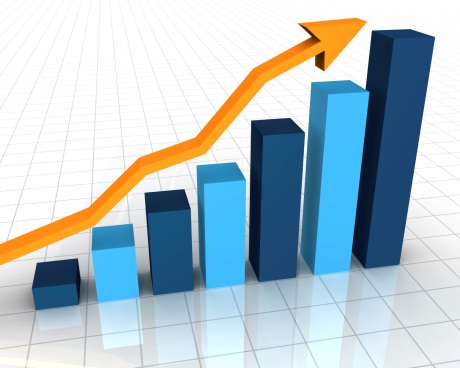 5
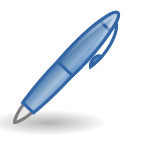 Definition of OLP
“Online delivery is defined as delivery that is enhanced by the use of technology and is delivered through a digital learning platform to provide structured teaching, learning and assessment. Learning programmes with more than 50% of instruction delivered online will be accredited with reference to the additional evidence requirements.”
more than 50% of instruction delivered online
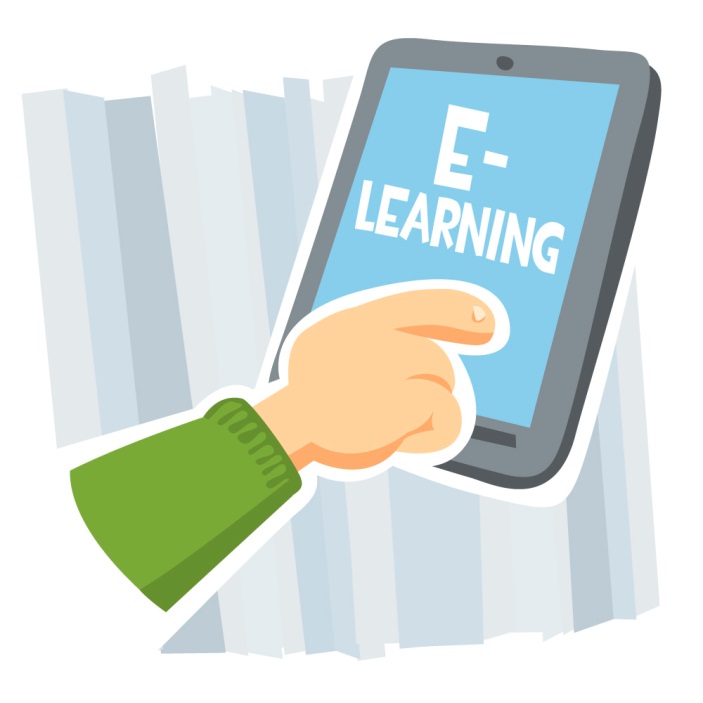 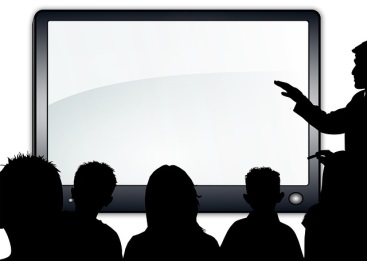 6
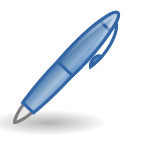 Definition of OLP
“Online delivery is defined as delivery that is enhanced by the use of technology and is delivered through a digital learning platform to provide structured teaching, learning and assessment. Learning programmes with more than 50% of instruction delivered online will be accredited with reference to the additional evidence requirements.”
7
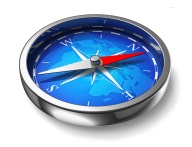 Approach of OLP Accreditation
8
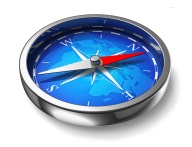 1. Eligibility Requirement
demonstrated competence in operating recognised programme
Non-local institution
Recognsed status in home country
Local institution
At least ONE accredited programme recognised under HKQF
9
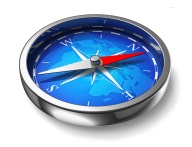 2. One Common Set of Accreditation Standards
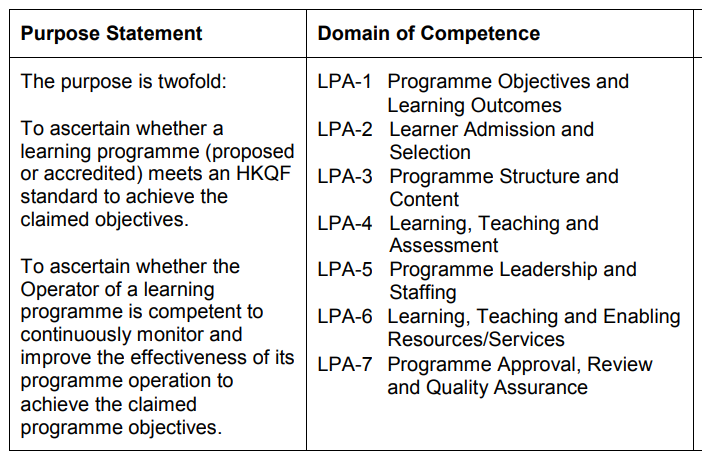 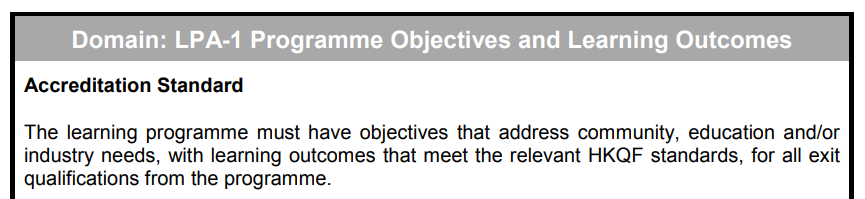 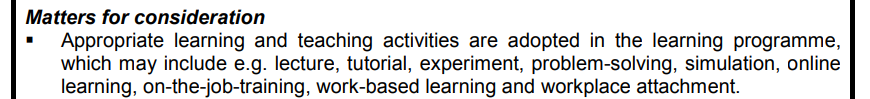 10
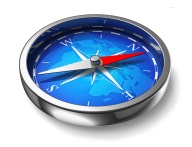 3. Outcome-based Approach
11
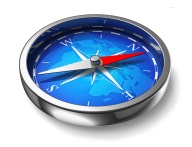 4. Different Learning, Teaching and Assessment
“Online delivery is defined as delivery that is enhanced by the use of technology and is delivered through a digital learning platform to provide structured teaching, learning and assessment. Learning programmes with more than 50% of instruction delivered online will be accredited with reference to the additional evidence requirements.”
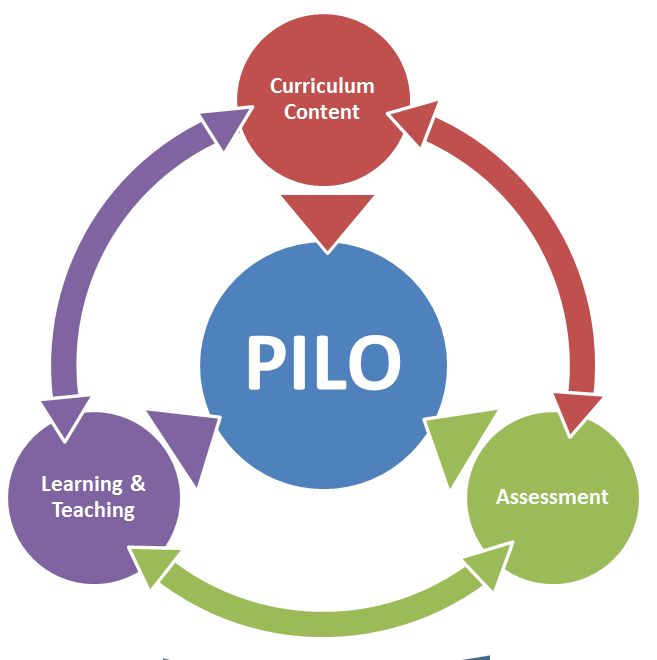 Support
Investment in IT infrastructure
Resolving OLP-specific issues
Accessibility
Time zone differences
Technical support
Timely feedback
PILO – Programme Intended Learning Outcomes
12
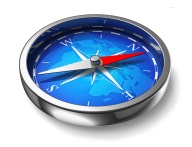 5. Different Evidence Requirements
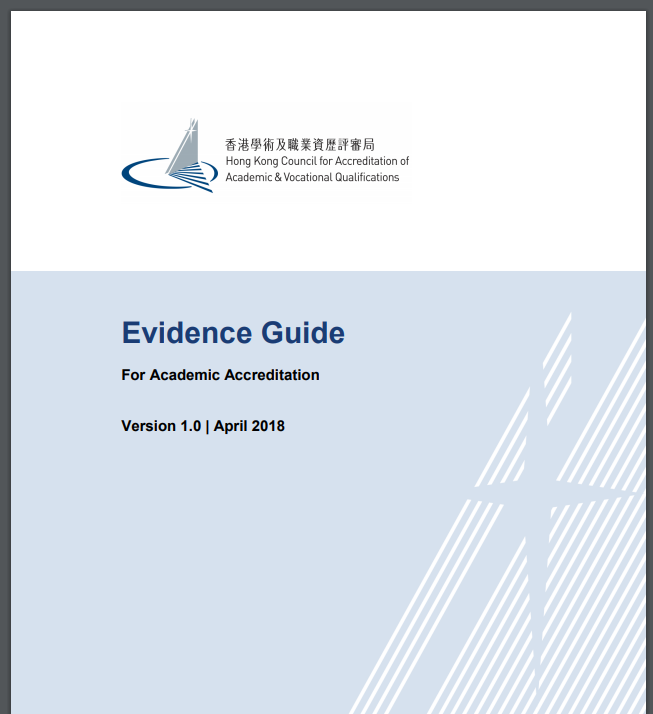 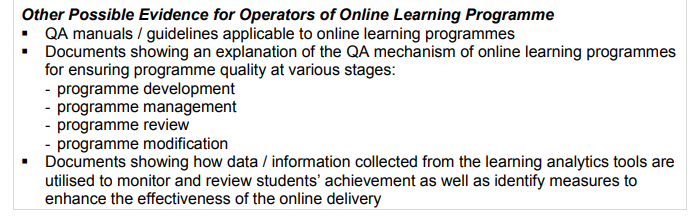 13
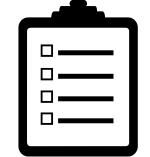 Important Considerations for OLP
14
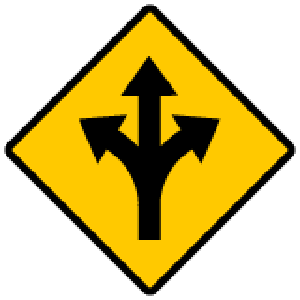 Way Forward
April 2018
July - August 2018
October 2018
January 2019
November 2019
March 2020
15
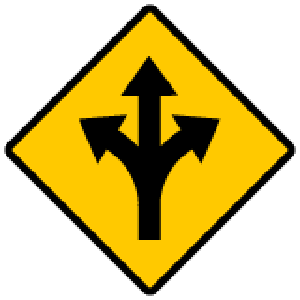 Market Demand Survey
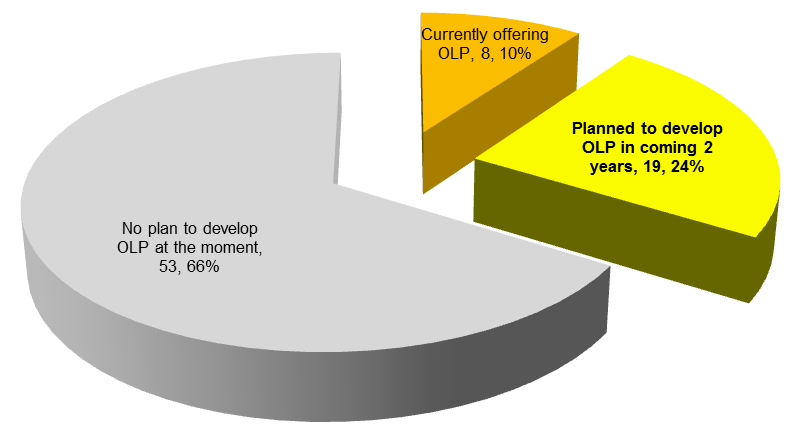 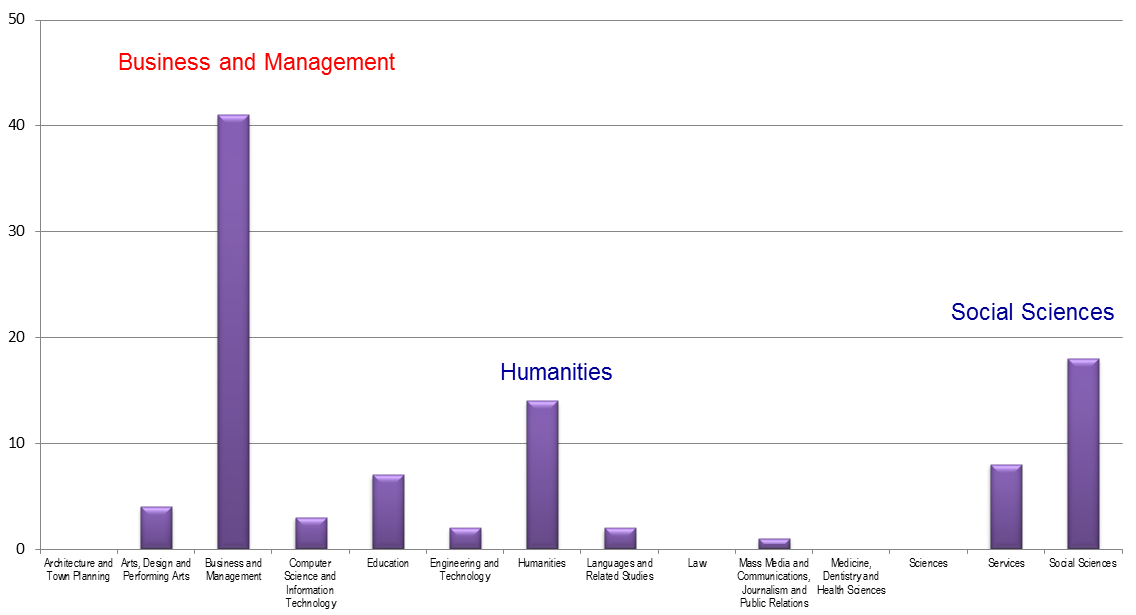 16
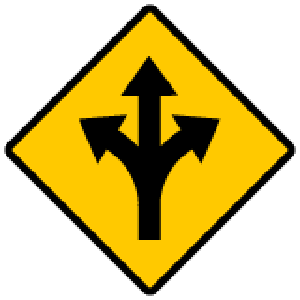 Briefing and Workshop on OLP
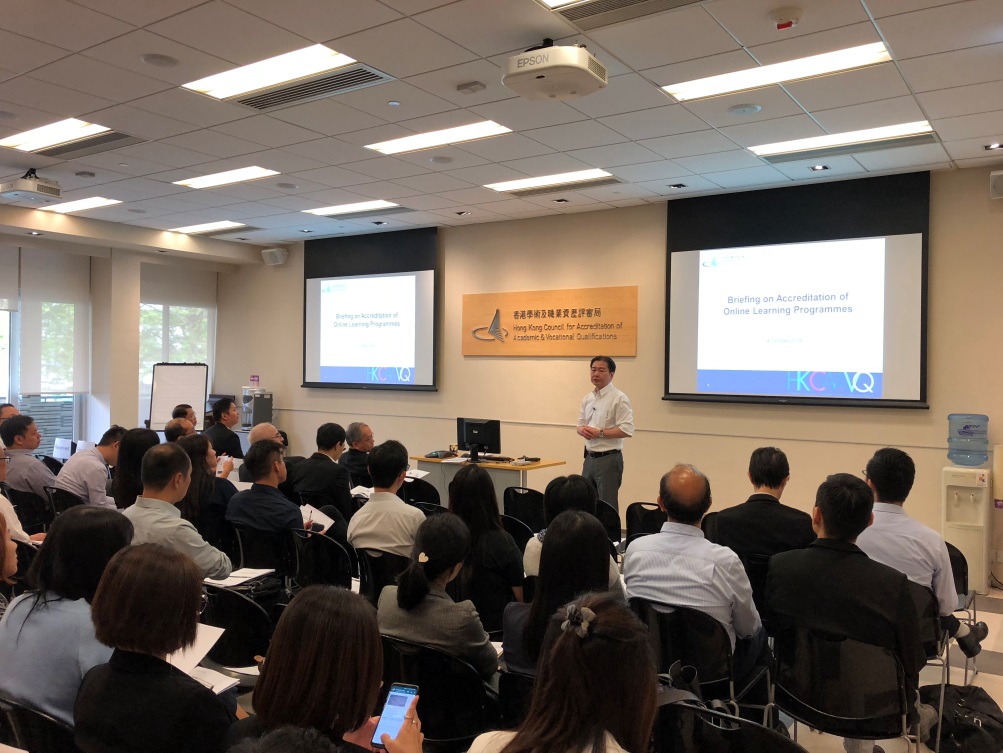 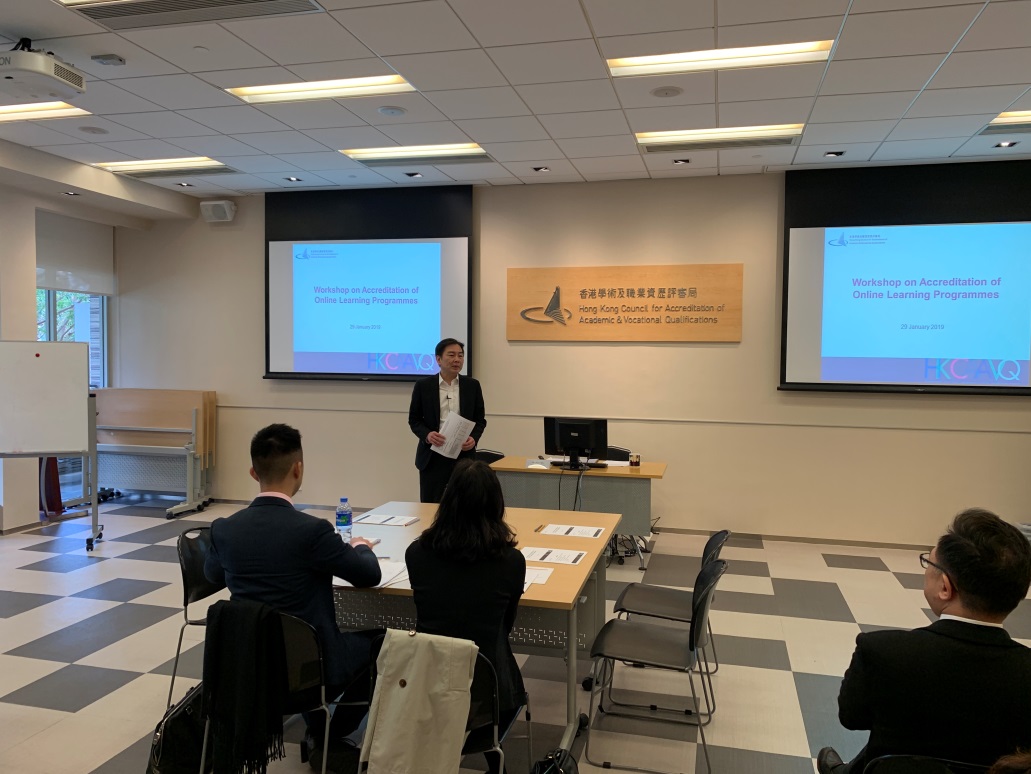 Briefing in November 2018
66 participants 40 institutions
Workshop in January 2019
19 participants 8 institutions
17
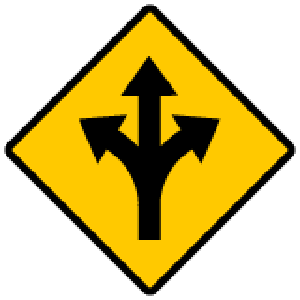 Collective Accreditation Exercises
Generate & Share Knowledge of OLP Accreditation
Explore Innovative Arrangements
Video conference  Site visit
…
18
OLP AccreditationA Learning Process
19
Thank You
Anne LAU
 annelau@hkcaavq.edu.hk
Copyright 2019 © HKCAAVQ.
All Rights Reserved.
The copyright of this presentation (printed and electronic) belongs to HKCAAVQ and that any use of the printed materials in full or in part must be under prior written consent by HKCAAVQ and with clear reference made to HKCAAVQ as the material source.
20